Reviewing the Rule: Unpacking CMS’s Minimum Staffing Standard
Challenges Facing the Medicaid Program
Council of State Governments Medicaid Policy and Leadership Academies
August 28 & 30, 2024
About the Consumer Voice
The leading national voice representing consumers in issues related to long-term care
Advocate for public policies that support quality of care and quality of life responsive to consumers’ needs in all long-term care settings.
Empower and educate consumers and families with the knowledge and tools they need to advocate for themselves.
Train and support individuals and groups that empower and advocate for consumers of long-term care.
Promote the critical role of direct-care workers and best practices in quality care delivery.
2
What’s in the Nursing Home Minimum Staffing Rule
The numbers
24/7 RN nursing requirement
Currently nursing homes are only required to have an RN eight hours per day, with the remaining hours made up with either LPNs or RNs.
Total staffing minimum is 3.48 hours per resident day (HPRD)
.55 RN HPRD
2.45 CNA HPRD
Remaining .48 can be made up with RNs, LPNS, or CNAs
Facilities are still required to have “sufficient staff” based on resident needs
4
Delayed Implementation
All facilities: Compliance with facility assessment requirements effective August 8, 2024
Rural facilities: 
3.48 HPRD for total nurse staffing and the 24/7 onsite RN must be implemented 3 years after the publication date of the final rule.
0.55 RN and 2.45 NA HPRD must be implemented 5 years after the publication date of the final rule.
Urban facilities: 
3.48 HPRD for total nurse staffing and the  24/7 onsite RN must be implemented 2 years after the publication date of the final rule.
0.55 RN and 2.45 NA HPRD at must be implemented 3 years after the publication date of the final rule.
5
What this will mean for residents
Rule designed to address poorest performing homes = Total HPRD below the national average.
In the bottom quartile of staffed homes, there will be a significant reduction in caseloads for CNAs along with increased care for residents. 





Caseloads will, on average, be reduced by 30%.
6
Waivers and Exemptions
Statutory waiver  to provide licensed nurses on 24-hour basis
Hardship Exemption from the minimum nurse staffing HPRD standards and the 24/7 RN requirement if:
Geographic staffing unavailability
Financial commitment to staffing
Good faith efforts to hire
7
[Speaker Notes: Exemption permissible if facility located in an area where supply of RN, NA, total nurse staff is not sufficient to meet area needs – as evidenced by the applicable provider-to-population ratio for the nursing workforce. 
If the RN or NA or nurse/aide to population ratio is 20+% below the national average

Must show 
good faith efforts to hire and retain staff – job postings, number and duration of vacancies, job offers made, competitive wage offerings
Financial commitment to staffing – including amount facility expends on nurse staffing relative to revenue

Concerns about Waivers/Exemptions –
- Little evidence to support rural homes are faced with more pressing staffing problems than non-rural homes.
- Waivers and exemptions enshrine inequities in care:
Many residents will never experience the benefits of a minimum staffing standard.
- CMS is still allowing facilities with waivers/exemptions to continue to admit new residents, therefore exacerbating the problem.
- Due to regulatory challenges, these waivers will likely be granted with little scrutiny.

Facilities ineligible for exemptions:
Special Focus Facilities. 
Facilities cited for immediate jeopardy, widespread or a pattern of insufficient staffing with resultant resident actual harm.
Facilities that have failed to submit Payroll Based Journal data.]
Medicaid Transparency
States will be required to annually report, by facility, the percentage of Medicaid payments spent on compensation for direct care workers and support staff.
Nursing facilities
Intermediate Care Facilities for Individuals with Intellectual Disabilities
The information will need to be posted publicly by the state in a clear and understandable way. 
CMS will also report this data on its website.
8
[Speaker Notes: CMS highlighted that chronic understaffing and high rates of worker turnover in nursing facilities and ICFs/IID has hindered access to high-quality services for people with disabilities and older adults. To promote public transparency related to the percentage of Medicaid payments for services in nursing facilities and ICFs/IID, CMS wants to gain more insight on how much reimbursement is spent on compensation to direct care workers and support staff. Notable provisions of this requirement include:-  New reporting requirements on institutional payment. This requires states to report to CMS on the percentage of Medicaid payments for services in nursing facilities and ICFs/IID that is spent on compensation for direct care workers (such as nursing and therapy staff) and support staff (such as housekeepers and drivers providing transportation for residents). These requirements apply regardless of whether a state’s LTSS delivery system is fee-for-service or managed care. 
- Support for quality care and worker safety by excluding costs of travel, training, and personal protective equipment (PPE) from the calculation of the percent of Medicaid payments going to compensation. Excluding the costs of training, travel, and PPE from the calculation will help ensure that nursing facilities and ICFs/IID continue to invest in these critical activities and items, without providers being concerned that these costs will count against their spending on compensation to direct care workers and support staff.]
Nursing Home Staffing Campaign
CMS investing $75 million to promote staffing
Financial incentives to work in nursing homes
Streamline process for enrolling in training programs and finding placement in a nursing home
Promote awareness of career pathways
9
Challenges to the Rule
10
Challenges to the Rule
Lawsuit to Dismiss Rule

Congressional action to bar implementation of the rule
H.R.7513; S.3410; H.J. Res 139; S.J. Res91
Challenges
12
Lori Smetanka, Executive Directorlsmetanka@theconsumervoice.org
theconsumervoice.org
info@theconsumervoice.org
The National Consumer Voice for Quality Long-Term Care
@Consumer Voices
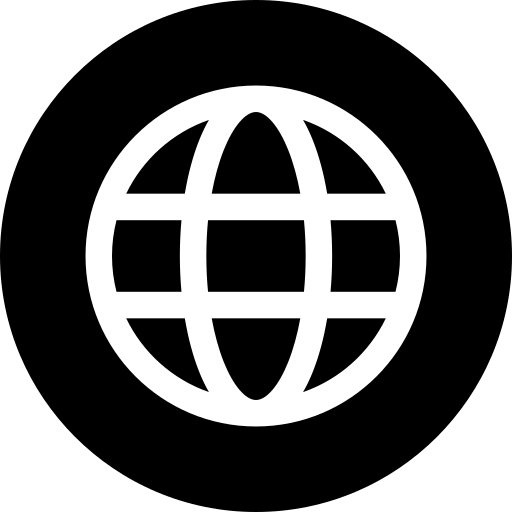 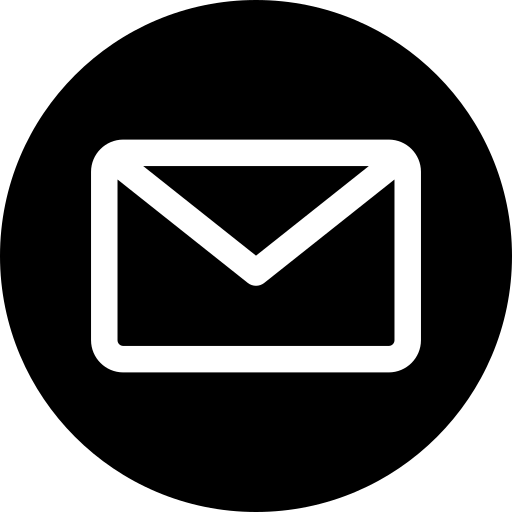 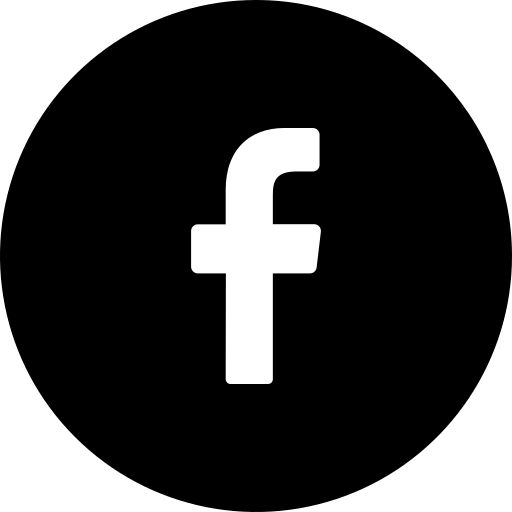 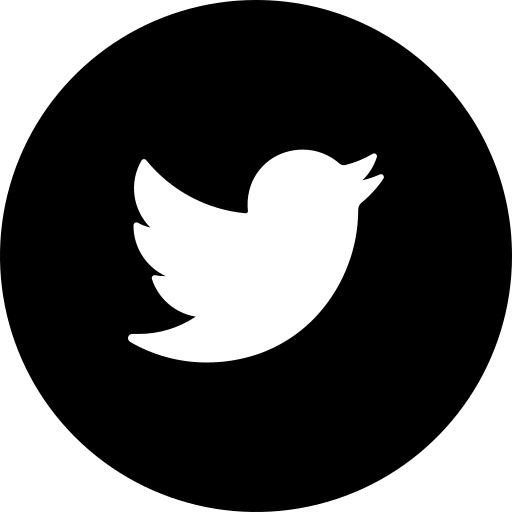